TGCC Monthly Meeting State of the Chapter
January 21, 2021
Agenda
Introductions 
President
Officers 
Goals and Objectives
Review of 2020 & Focus on 2021 Activities
Other Chapter’s Activities links   
Final Thoughts
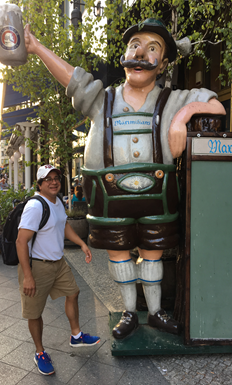 President – Anthony Bullion
B.S. Physics minor Electrical Engineering 
Lamar University, Beaumont, TX
M.S. Systems Engineering 
University of Houston Clear Lake 
M.S. Physics 
University of Houston Clear Lake 
Experience 
10 years O&G 
15 years Aerospace
INCOSE, CSEP member since 2009
2019 O&G and Aerospace Conference Chair 




Project Management Institute 
Since 2020 PMP
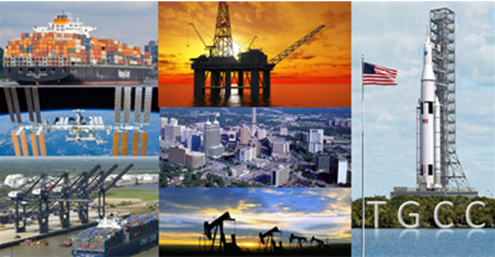 2021 Goals and Objectives
Continue to provide interesting and diverse SE presentations monthly
Help from members – ideas and names for future speakers and topics of interest 
Continue to use Zoom – links will be sent via email, 3rd Thursday of the month unless otherwise planned   
If possible, will request permission to post charts from speakers 
Maintain and increase membership
Ambassadors & Membership board member
Reach out to local professional chapters (AIAA, PMI, etc.)
Reach out to universities SE, IE and other engineering programs – student memberships 
Support Upcoming Conferences  
OTC – number of SE papers, virtual August 
IS – tentative for July in Hawaii 
IW - January  29 – 31st Virtual, $175 members 
O&G and Aerospace Conference
Continue to monitor Covid situation 
Decision needs to be made NLT 4 months prior 
Challenges: virtual versus in-person, getting major speakers
2020 Chapter Activities
Designing for Principles
President Address
Design of Experiments
High Speed Rail
Smart Cities
MBSE2
Jan
Feb
Mar
Apr
May
June
July
Aug
Sep
Oct
Nov
Dec
COVID Impacts
2021 Chapter Planned Activities
COVID Impacts until TBD
Chapter Christmas Party
President Address
Jan
Feb
Mar
Apr
May
June
July
Aug
Sep
Oct
Nov
Dec
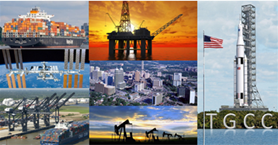 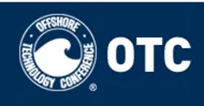 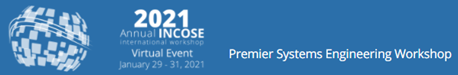 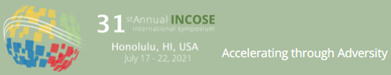 Other INCOSE chapters Activities
INCOSE Enchantment Chapter (NM and El Paso)
https://www.incose.org/incose-member-resources/chapters-groups/ChapterSites/enchantment/chapter-home
INCOSE Los Angeles (LA) Chapter
https://www.incose.org/incose-member-resources/chapters-groups/ChapterSites/los-angeles/chapter-home
INCOSE Washington DC Metro Chapter
http://www.incosewma.org/events
INCOSE Maryland Chesapeake Chapter
https://www.incose-cc.org/upcoming-events
INCOSE North Texas Chapter
https://www.incose.org/incose-member-resources/chapters-groups/ChapterSites/north-texas/chapter-events
Final Thoughts
Any chapter questions or suggestions for future speakers 
Email tgcc.incose@outlook.com
2021 will be a challenging year, together we can make it successful 
“None of us is smarter than all of us”